Assisted conception 
Factors affecting success and failure

Mausumi Das
Consultant Gynaecologist
Sub-specialist in Reproductive Medicine
Hammersmith Hospital
PATIENT SELECTION
VARIOUS INDICATIONS
TUBAL INFERTILITY 
MALE INFERTILITY
OVULATORY
UTERINE CAUSES
ENDOMETRIOSIS
UNEXPLAINED
INVESTIGATIONS
BASELINE INVESTIGATIONS
HORMONAL PROFILE – FSH,LH E2,PGN, TSH
TVS – OVARIAN + UTERINE MORPHOLOGY, ANTRAL FOLLICLE COUNT, ACCESS OVARIES
HSG – UTERINE CAVITY, TUBAL STATUS
SEMEN ANALYSIS – KARYOTYPE, CF SCREEN, HORMONAL PROFILE IF INDICATED
OVULATION INDUCTION
CLOMIPHENE CITRATE FROM DAY 2-6 OF CYCLE
+/- INTRA-UTERINE INSEMINATION
IVF PROTOCOLS
LONG PROTOCOL – GNRH AGONIST STARTING D2/21
ANTAGONIST PROTOCOL – LHRH ANTAGONIST
FLARE (SHORT PROTOCOL)
FROZEN EMBRYO PROTOCOL
STIMULATION
FSH – FOLICLE STIMULATION HORMONE
LH 
DAILY SC INJECTIONS
TRIALS FOR LONG ACTING DRUGS
AVERAGE 12 DAYS
DOSE – RANGE 100-400 IU DEPENDING ON AGE, BMI, PCO PREVIOUS RESPONSE, FSH
MONITORING
SERIAL SCANS 
BLOODS – SERUM E2 AND LH
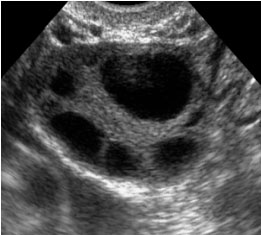 EGG COLLECTION
USUALLY IV SEDATION
TRANSVAGINAL 
EXCEPTIONALLY LAPARASCOPIC
MAINTAIN TEMP OOCYTES CRUCIAL
EGGS DIRECTLY IN TO MEDIA 
PREPARATION OF SEMEN
IVF/ICSI
INCUBATION EMBRYOS
FERTILIZATION
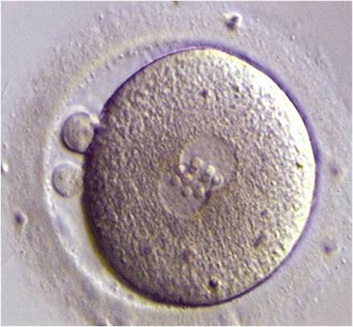 EMBRYO TRANSFER
D2/3 OR BLASTOCYST
GENERALLY WITHOUT SEDATION
SIMPLE PROCEDURE
FLEXIBLE PLASTIC CATHETER
UNDER ULTRASOUND CONTROL
LUTEAL PHASE SUPPORT – PGN
PREGNANCY TEST D14 POST TVOR
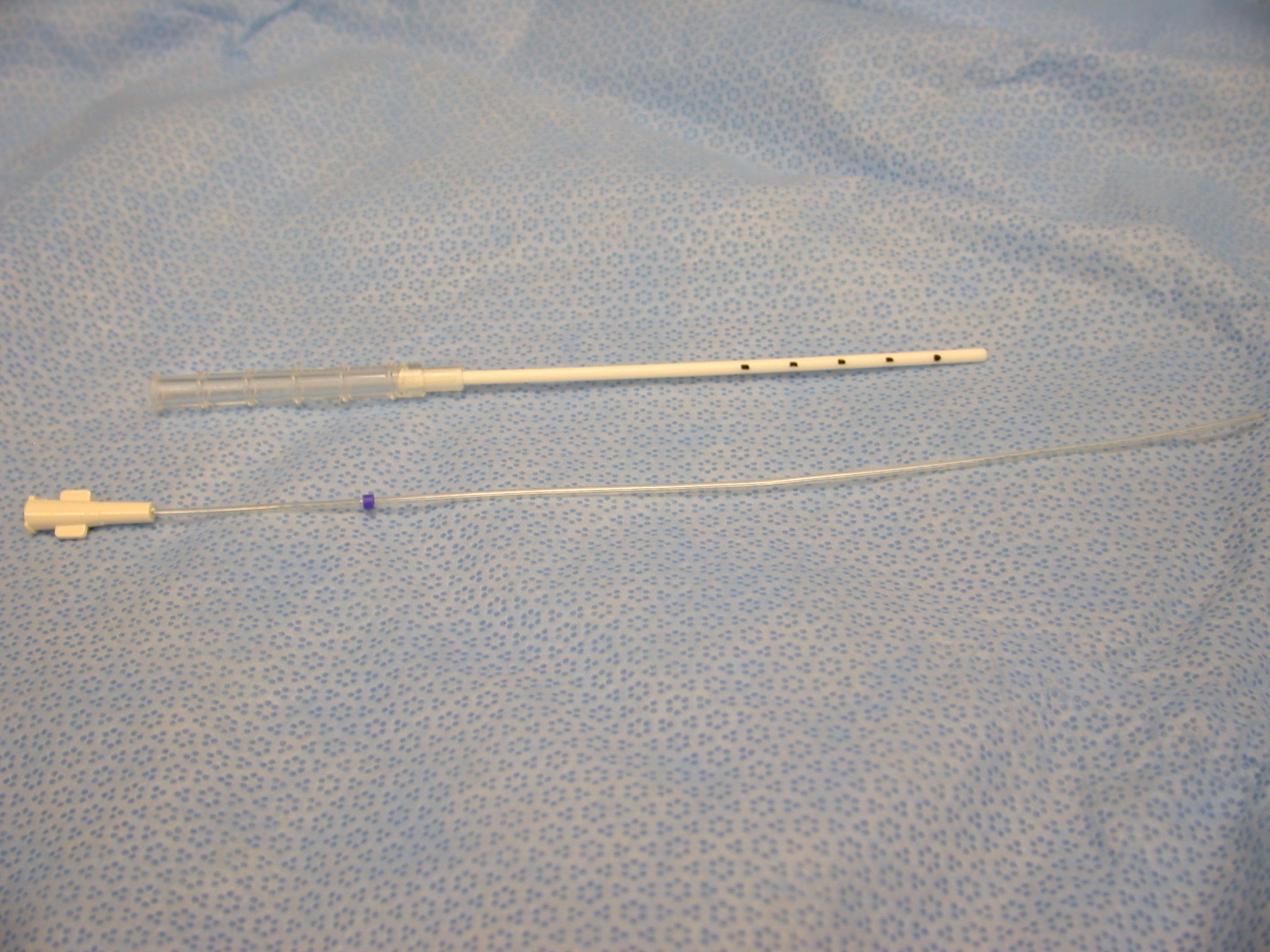 COMPLICATIONS
UNDER RESPONSE
OVER-RESPONSE
BLEEDING
PERFORATION
DAMAGE TO PELVIC ORGANS
NON-FERTILISATION
MULTIPLE PREGNANCY
FACTORS AFFECTING OUTCOME IN IVF
PATIENT CHARACTERISTICS
AGE (OWN EGGS V DONOR)
DURATION OF INFERTILITY
CAUSE OF INFERTILITY(MALE FACTOR,FIBROIDS, ENDOMETRIOSIS ETC)
OBSTETRIC HISTORY
NUMBER PREVIOUS ATTEMPTS
OVARIAN RESERVE AND FSH LEVELS
BMI
SMOKING 
CONCURRENT MEDICAL PROBLEMS
CLINIC RELATED FACTORS
NUMBER EMBRYOS TRANSFERRED
TRANSFER EMBRYOS UNDER ULTRASOUND CONTROL
CATHETER TYPE
TREATMENT PROTOCOL
DRUGS USED
STAFF EXPERTISE
PATIENT CHARACTERISTICS - AGE
DECLINE IN OOCYTE QUALITY WITH INCREASING AGE

ESTIMATED THAT UP TO 48% OOCYTES PRODUCED IN OVER 40’S ARE GENETICALLY ABNORMAL

INCREASED RISK OF MISCARRIAGE WITH INCREASING AGE IN SPONTANEOUS AND IVF PREGNANCIES
EFFECT OF AGE ON LIVEBIRTH RATE
COMPARISON OF LIVEBIRTH RATES BY AGE
PATIENT CHARACTERISTICS - EGG DONATION
IN ALL AGE GROUPS EXCEPT UNDER 29 YO LIVEBIRTH RATE IS GREATER USING DONATED EGGS
DIRECTLY RELATED TO THE QUALITY (BIOLOGICAL AGE) OF THE EGG
CLINICAL INDICATIONS- PREMATURE MENOPAUSE, GENETIC, MULTIPLE FAILED ATTEMPTS, AGE OOPHORECTOMY, POST CHEMO AND RADIOTHERAPY
LIVEBIRTH RATES IN WOMEN USING OWN AND DONATED EGGS
PATIENT CHARACETRISTICS-DURATION OF INFERTILITY
GRADUAL DECLINE IN LIVEBIRTH RATE WITH INCREASING NUMBER OF YEARS INFERTILITY
APPROX 15.3% CHANCE OF SUCCESS IN FIRST 1-3YEARS OF INFERTILITY FALLING TO 8.6% CHANCE AFTER MORE THAN 12 YEARS
RESULTS ADJUSTED FOR AGE BUT NOT CAUSE OF INFERTILITY
LIVEBIRTH RATES BY DURATION OF INFERTILITY
PATIENT CHARACTERISTICS - CAUSE OF INFERTILITY
OUTCOME MAY DEPEND ON CAUSE OF INFERTILITY. TEMPLETON ET AL LOOKED AT:-

TUBAL
ENDOMETRIOSIS
UTERINE/CERVICAL
UNEXPLAINED- HIGHER RATE PER EMBRYO TRANSFER EXPLAINED BY FEWER WOMEN IN THIS GROUP REACHING TRANSFER -FAILURE TO FERTILISE 
	MALE FACTOR INFERTILITY NOW HAS GOOD OUTCOME WITH THE INTRODUCTION OF ICSI
LIVEBIRTH RATES BY CAUSE OF INFERTILITY
PATIENT CHARACTERISTICS- CAUSE OF INFERTILITY
DATA APPEAR TO SHOW THAT NO REAL DIFFERENCE IN OUTCOME DUE TO CAUSE OF INFERTILITY AS WHOLE GROUPS.

MORE RECENT DATA IMPLIES THERE MAY BE SUB-CATEGORIES WITHIN EACH DIAGNOSTIC CATEGORY WHICH DO BETTER
CAUSES OF INFERTILITY-TUBAL FACTOR
PRESENCE OF HYDROSAPLINX (FLUID IN DILATED BLOCKED TUBE) MAY ALSO AFFECT IMPLANTATION
HYDRORRHOEA AND ULTRASOUND VISBLE HYDROALPINGES MAY CONFER WORST PROGNOSIS
MULTICENTRE PROSPECTIVE RANDOMISED TRIAL IN SCANDANAVIA SHOWED X3.5 INCREASED DELIVERY RATE WITH TREATMENT OF SEVERE TUBAL DISEASE BY SALPINGECTOMY PRIOR TO IVF TREATMENT.
?? DECREASED FUNCTION IN IPSILATERAL OVARY AFTER UNILATERAL SALPINGECTOMY-COMPROMISED BLOOD SUPPLY
CAUSE OF INFERTILITY-ENDOMETRIOSIS
PRESENCE OF VIABLE ENDOMETRIAL TISSUE OUTSIDE THE ENDOMETRIAL CAVITY
AFFECTS 2-3% OF WOMEN OF REPRODUCTIVE AGE
PATHOPHYSIOLOGY REMIANS UNCLEAR
REDUCED FECUNDITY IN MODERATE TO SEVERE DISEASE MOST LIKELY DUE TO PELVIC ADHESIONS AND TUBAL BLOCKAGE
MECHANISMS OF IMPAIRMENT OF FERTILITY IN MILD TO MODERATE DISEASE REMAIN UNDETERIMINED BUT SUGGESTIONS HAVE BEEN IMPAIRED FOLLUCULOGENESIS, DISORDERS OF OVULATION,LUTEAL PHASE DEFICIENCY, HYPERPROLACTINAEMIA (CAUSING OLIGO  OR AMENORRHOEA) AUTOIMMUNITY
CAUSE OF INFERTILITY- UTERINE FACTORS
PRESENCE OF FIBRIODS
SUBMUCOUS FIBROIDS (THOSE BREACHING THE ENDOMETRIUM) MAY IMPAIR IMPLANATION IN THE UTERINE CAVITY. HYSTEROSCOPIC RESECTION IMPROVES FERTILITY
NO GOOD EVIDENCE TO SHOW THAT SMALL SUB-SEROSAL OR INTRAMURAL FIBROIDS AFFECT FERTILITY
	PRESENCE OF POLYPS
LARGE POLYPS MAY LIKEWISE INTERFERE WITH IMPLANTATION BY ACTING AS SPACE OCCUPYING LESION
PATIENT CHARACTERISTICS-PAST OBSTETRIC HISTORY
CHANCES OF SUCCESS WITH IVF INCREASED IF :-

PREVIOUS PREGNANCY

EFFECT STRONGER FOR PREVIOUS LIVEBIRTH THAN FOR PREGNANCY NOT ENDING IN LIVEBIRTH

PREVIOUS IVF PREGNANCY HAS STRONGER EFFECT

PREVIOUS IVF LIVEBIRTH ASSOCIATED WITH LIVEBIRTH RATE PER TREATMENT CYCLE OF 23.2% COMPARED WITH 12.5% FOR NO PREVIOUS PREGNANCY
EFFECT OF PREVIOUS PREGNANCIES ON LIVEBIRTH RATES
PATIENT CHARACTERISTICS - NUMBER OF PREVIOUS IVF ATTEMPTS
BETTER PROGNOSIS WITH NO PREVIOUS CYCLES OF IVF

DECREASES SIGNIFICANTLY WITH INCREASING NUMBERS OF CYCLES

WITH NO PREVIOUS TREATMENT 14% LIVEBIRTH PER TREATMENT CYCLE

AFTER 4 PREVIOUS TREATMENT CYCLES LIVEBIRTH RATE OF 8.9%

ALL DATA ADJUSTED FOR AGE
LIVEBIRTH RATES BY NUMBER OF PREVIOUS UNSUCCESSFUL IVF ATTEMPTS
PATIENT CHARACTERISTICS-OVARIAN RESERVE
FSH ESTIMATION ON DAY2-5 OF MENSTRUAL CYCLE MAY GIVE AN INDICATION OF OVARIAN RESERVE
NORMAL FSH </= 8
AMH
ANTRAL FOLLICLE COUNT
OVARIAN VOLUME
MAY CHOOSE PROTOCOL ACCORDING TO FSH,AMH VALUES
OTHER METHODS OF ASSESSING OVARIAN RESERVE
CLOMIPHENE CHALLENGE TEST
BASAL E2 LEVELS
BASAL INHIBIN LEVELS
EXOGENOUS FSH OVARIAN RESERVE TEST (EFORT)
CLINIC RELATED FACTORS
NUMBER OF EMBRYOS TRANSFERRED
TRANSFER EMBRYOS UNDER ULTRASOUND CONTROL
CATHETER TYPE
TREATMENT PROTOCOL
DRUGS USED
STAFF EXPERTISE
CLINIC RELATED FACTORS- NUMBER OF EMBRYOS TRANSFERED
TRADE OFF BETWEEN SUCCESSFUL OUTCOME AND MULTIPLE PREGNANCY RATE
TRANSFER OF SINGLE EMBRYO DECREASES SUCCESS RATE BUT PREVENTS MULTIPLE PREGNANCY
TRASNFER OF THREE EMBRYOS SIGNIFICANT RISK OF TWIN PREGNANCY (ALTHOUGH LESS IN OVER 40’S)
TRANSFER OF 2 EMBRYOS BALANCES RISK OF MULTIPLE BIRTH AND SUCCESS RATES BUT SIGNIFICANT CHANCE OF TWIN PREGNANCY STILL
SINGLE EMBRYO TRANSFER (BLASTOCYST)
CLINIC RELATED FACTORS - TRANSFER OF EMBRYOS UNDER ULTRASOUND CONTROL
TRANSFER OF EMBRYOS UNDER ULTRASOUND CONTROL VERSUS TOUCH TECHNIQUE
METANALYSIS SUGGESTS THAT IMPLANATATION RATES ARE IMPROVED WITH ULTRASOUND GUIDANCE
MAY PARTICULARY IMPROVE OUTCOME FOR MORE DIFFICULT TRANSFER
ALLOWS IDENTIFICATION OF FALSE PASSAGE
CLINIC RELATED FACTORS- EMBRYO TRANSFER CATHETER
EVIDENCE THAT SOFT CATHETERS HAVE BETTER OUTCOME
LESS ENDOMETRIAL TRAUMA AND HENCE BETTER IMPLANTATION
TIME TAKEN TO TRANSFER EMBRYOS INVERSELY PROPORTIONAL TO SUCCESSFUL OUTCOME
BLOOD ON CATHETER TIP POORER OUTCOME THAN CLEAR TIP
CLINIC RELATED FACTORS- PROTOCOL FOR OVARIAN STIMULATION
INCRESED SUCCESS RATES SINCE THE INTRODUCTION OF GnRH AGONIST CYCLES
LESS CANCELLATIONS DUE TO PREMATURE OVULATION
MORE RECENTLY INTRODUCTION OF GnRH ANTAGONISTS
BETTER FOR USE IN PCOS, POOR RESPONDERS
SOME EVIDENCE TO SUGGEST THAT GnRH ANTAGONIST CYCLES OR SHORT PROTOCOLS MAY BE USEFUL IN OLDER WOMEN
CLINIC REALTED FACTORS- CHOICE OF FSH AND LUTEAL PHASE SUPPORT
MAINLY RECOMBINANT FSH (DUE TO RISK OF PRION DISEASE)
MORE COSTLY THAN URINARY DERIVED DERIVATIVES
LESS VARIABILITY IN BIOLOGICAL ACTIVITY LEADING TO LESS CANCELLATION RATES?
? MAY OVER 40’S/POOR RESPONDERS BENEFIT FROM ADDITION OF LH ALSO
ADDITION OF LUTEAL PHASE SUPPORT IN THE FORM OF PROGESTERONE HAS INCREASED SUCCESS RATES
SMALL INCREASE IN OUTCOME IF hCG USED BUT MORE HYPERSTIMULATION
EMBRYOLOGY
BLASTOCYST CULTURE-
HELPS CHOOSING BEST EMBRYOS TO REPLACE, USEFUL FOR SINGLE EMBRYO TRANSFER
VITRIFICATION-BETTER METHOD OF FREEZING THAN SLOW FREEZING
BLASTOCYST
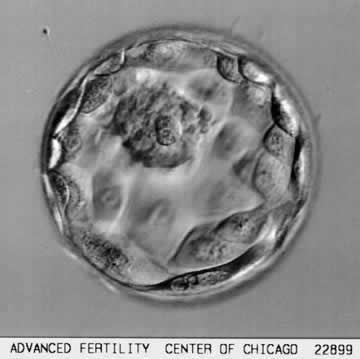 CLINIC RELATED FACTORS- STAFF EXPERTISE
MULTIDISCIPLINARY TEAM ON ALL IVF UNITS
ALL ASPECTS OF CARE POTENTIALLY CAN AFFECT OUTCOME
CORRECT INTERPRETATION OF SCREENING DATA
KNOWLEDGE OF TREATMENT PROTOCOLS AND INTERPRETATION OF BLOOD RESULTS
GOOD LABORATORY PROCEDURES
GOOD OUTCOMES TEND TO COME FROM WELLL ESTABLISHED CLINICS
REFERENCES
Management of Infertility. RCOG press 2003
The Management of Infertility in Tertiary Care www.rcog.org.uk
Templeton A, Morris J, Parslow R.Factors that affect outcome of in-vitro fertilitsation treatment. The Lancet 1996; 348: 1402-1406.
Buckett W. A mata-analysis of ultrasound-guided versus clinical touch embryo transfer. Fertil Steril. 80 (4):1037-41, 2003 Oct.
Pritts E. Fibroids and Infertility. A systematic review of the evidence. Obs and Gyn Survey 2001;56:483-491.
A. Strandell et al. Hydrosalpinx and IVF outcome: a prospective, randomsied multicentre trial inScandinavia on salpingectomy prior to IVF. Hum Rep 14 (11) 2762-2769, 1999.
Elster N. Less is more:the risks of multiple births. Fertil and Steril, 74, 820-823